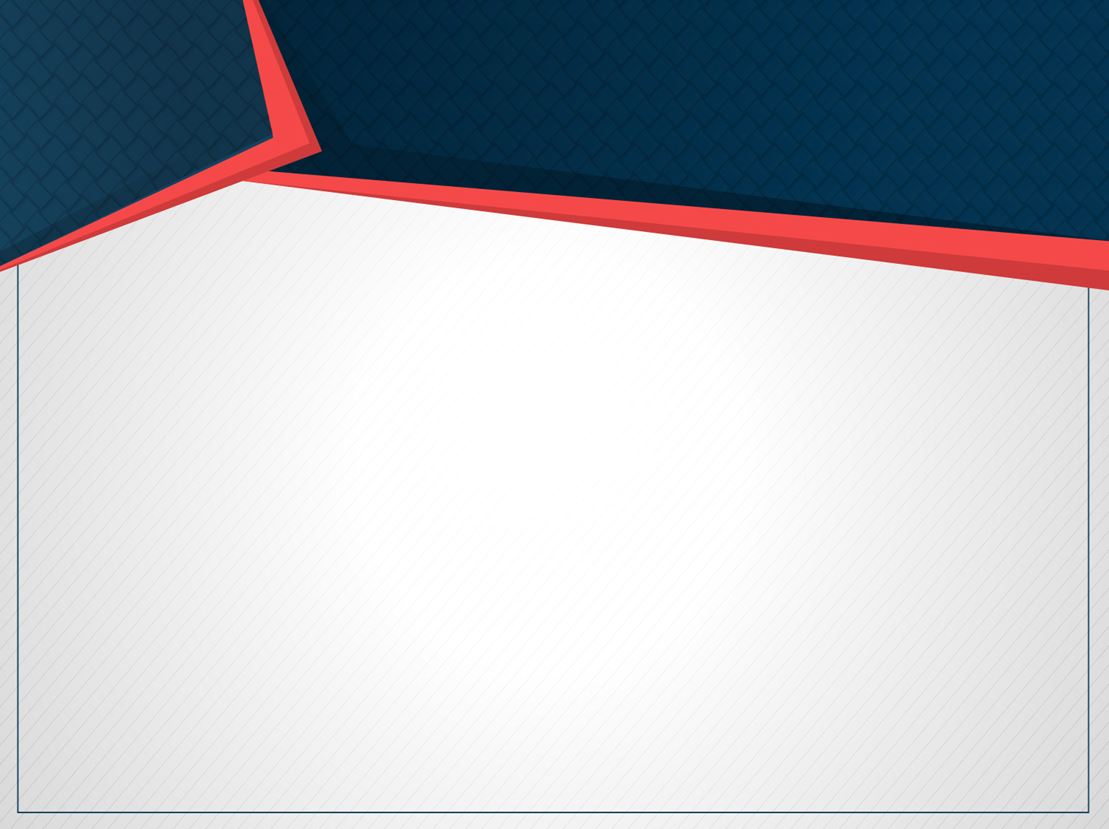 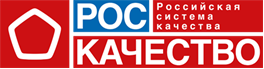 Автономная некоммерческая организация 
«Российская система качества» (Роскачество)

 
НАСТЕННЫЕ ПЛАКАТЫ ДЛЯ ИГРЫ
 
 
Упражнение «Каtа в классе - 1»: тренируем научное мышление и адаптивность!
сайт: roskachestvo.gov.ru
www.katatogrow.com
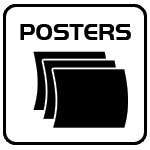 НАСТЕННЫЙ ПЛАКАТ
ДЛЯ
KATA В КЛАССЕ
1
Напечатайте один из следующих плакатов как можно большего размера.

Выберите любую версию, которую вы предпочитаете.

Распечатайте из файла pdf для получения наилучшего качества.
Подойдёт чёрно-белая печать.
Кроме того, вы можете просто нарисовать данную диаграмму на
белой доске или листе флипчарта перед выполнением упражнения 
«Ката в классе – 1»
Страница 1 из 3
Не печатайте эту страницу
Kata в классе / katatogrow.com
ЧЕТЫРЕ ШАГА 
СОВЕРШЕНСТВОВАНИЯ KATA
1
Получите направление или задачу
3
Установите своё следующее целевое состояние
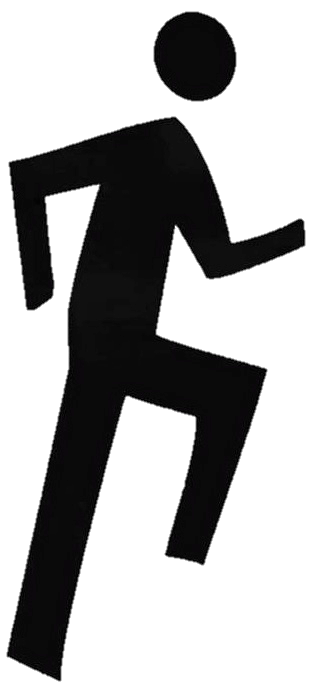 4
2
Проводите эксперименты, чтобы попасть сюда
Оцените текущее состояние
Плакат 1
Kata в классе / katatogrow.com
[Speaker Notes: Read through the Four Steps of the Improvement Kata pattern, in numerical order.
Key points to notice:
You don't have to reach the big challenge right away
The path is not predictable or straight
You have to experiment to get to your next goal
Point out the corresponding poster in the room (Poster 1).]
ЧЕТЫРЕ ШАГА 
СОВЕРШЕНСТВОВАНИЯ KATA
1
3
Поймите задачу
Установите своё следующее целевое состояние
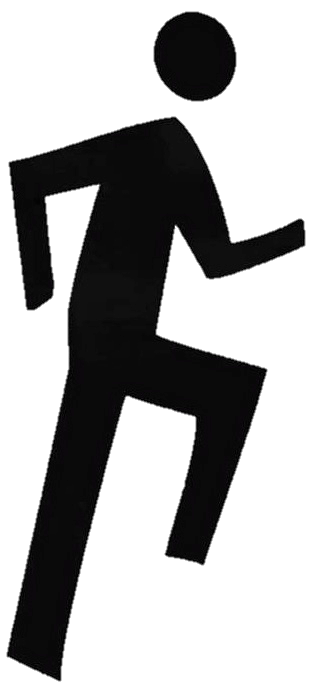 2
4
Постарайтесь достичь своего следующего целевого состояния с помощью экспериментов
Определите, где  сейчас
находитесь
Плакат 2
Kata в классе / katatogrow.com
[Speaker Notes: Read through the Four Steps of the Improvement Kata pattern, in numerical order.
Key points to notice:
You don't have to reach the big challenge right away
The path is not predictable or straight
You have to experiment to get to your next goal
Point out the corresponding poster in the room (Poster 1).]
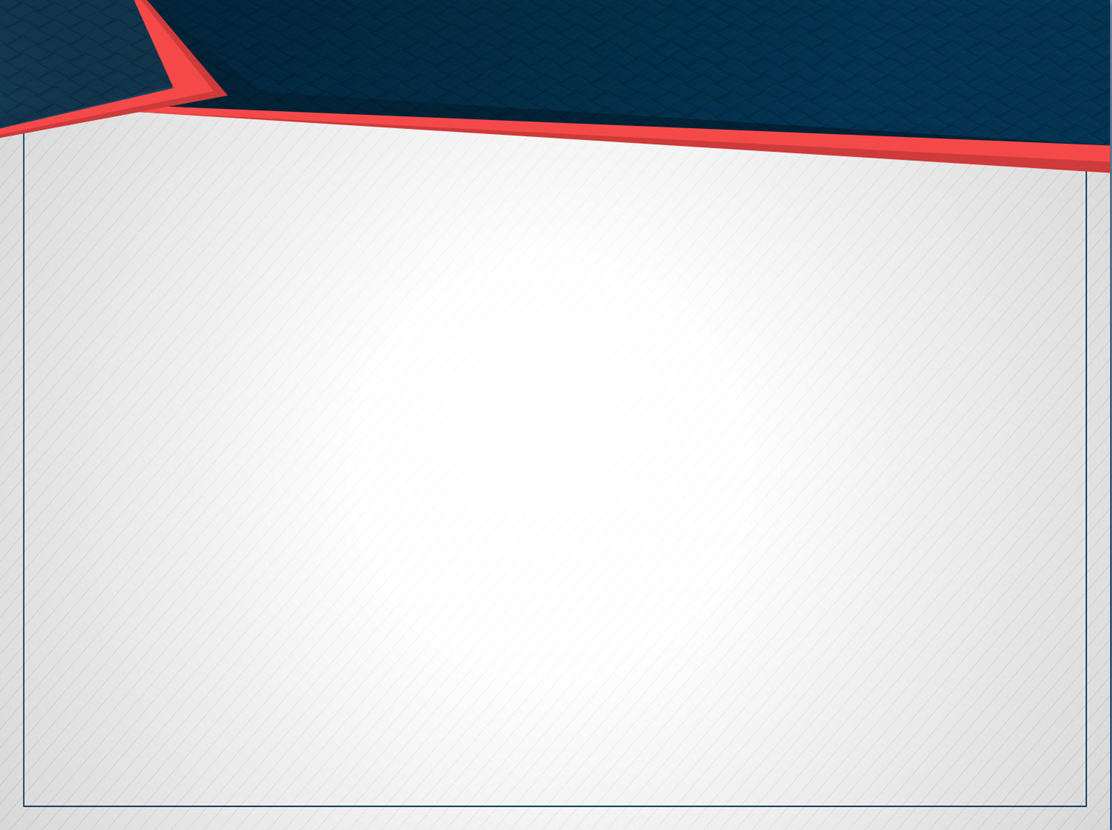 Андреянова Инна Валерьевна,
 департамент медиа, образовательных и деловых
 мероприятий Российской системы качества
Тел. моб.: 8-911-361-83-53
E-mail: andreyanova@roskachestvo.gov.ru
Сайт: roskachestvo.gov.ru
ProКачество – первый государственный ресурс о качестве
www.katatogrow.com